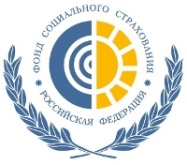 Государственное учреждение – Приморское региональное отделение Фонда социального страхования Российской Федерации
ПИЛОТНЫЙ ПРОЕКТ«ПРЯМЫЕ  ВЫПЛАТЫ»на территории Приморского края с 1 июля 2017  года.
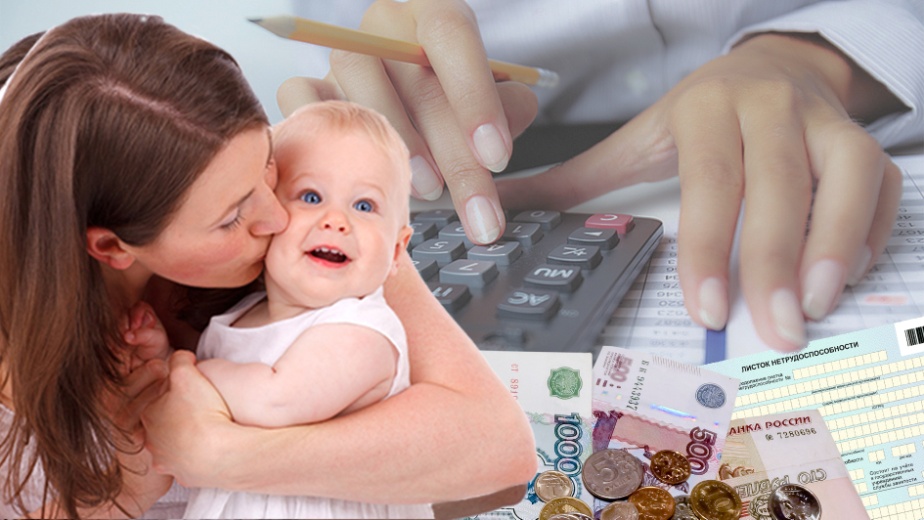 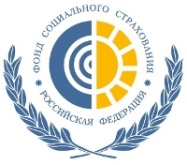 Государственное учреждение – Приморское региональное отделение Фонда социального страхования Российской Федерации
Постановлением Правительства Российской Федерацииот 22 декабря 2016 года № 1427 внесено изменение в Постановление Правительства Российской Федерации от 21.04.2011 № 294 с 1 июля 2017 года Приморский край включен в пилотный проект ФСС РФ «ПРЯМЫЕ  ВЫПЛАТЫ»
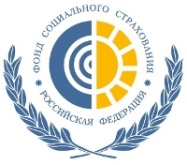 Государственное учреждение – Приморское региональное отделение Фонда социального страхования Российской Федерации
В настоящее время пилотный проект «ПРЯМЫЕ ВЫПЛАТЫ» 
реализуется в 20 субъектах Российской Федерации:
с 01.01.2012 г. – в Нижегородской области и Карачаево-Черкесской  Республике;с 01.07.2012 г. – в Астраханской, Курганской, Новгородской, Новосибирской, Тамбовской областях и Хабаровском крае;с 01.01.2015 г. – в Республике Крым и городе федерального значения Севастополе;с 01.07.2015 г. – в Республике Татарстан, Белгородской, Ростовской  и Самарской областях;с 01.07.2016 г. – в Республике Мордовия, Брянской, Калининградской, Калужской, Липецкой и Ульяновской областях;
с 01.07.2017г. – в Республиках: Адыгея, Алтай, Бурятия, Калмыкия, в Алтайском крае, в Приморском крае, в Амурской, Вологодской, Омской, Орловской, Магаданской, Томской областях и в Еврейской автономной области.
	
Особенности назначения и выплаты пособий касаются только     	          страхователей, состоящих на учете в этих регионах
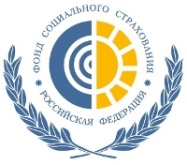 Государственное учреждение – Приморское региональное отделение Фонда социального страхования Российской Федерации
Кого это касается?


В Приморском крае
 около  80 000   предприятий – страхователей
 более  600 000 работающих граждан
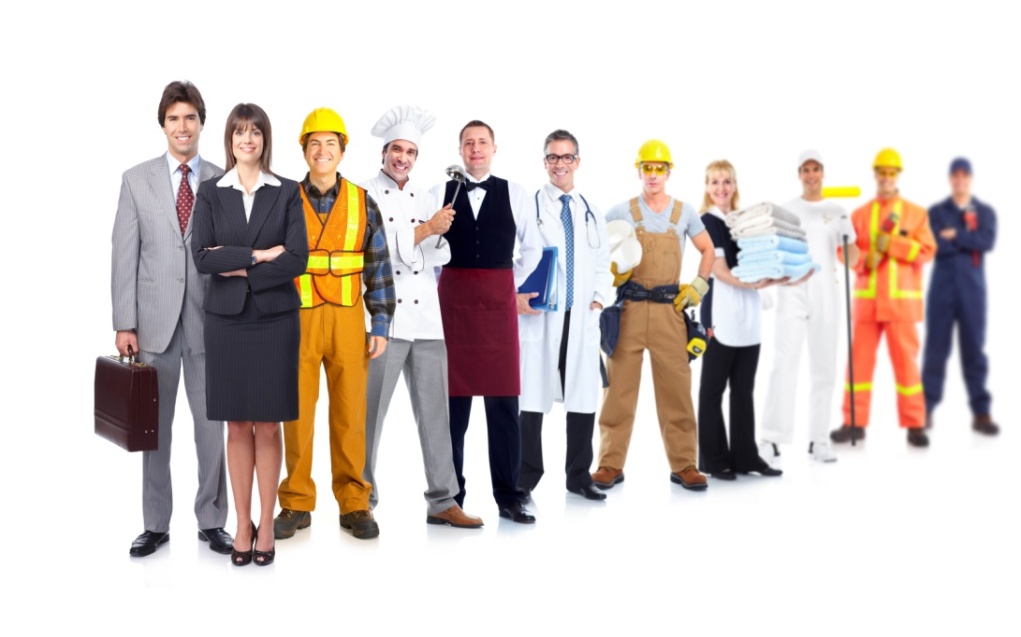 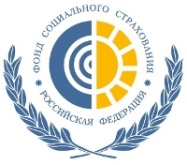 Государственное учреждение – Приморское региональное отделение Фонда социального страхования Российской Федерации
С 01 июля 2017 года
Пособия работающим гражданам будут рассчитываться и выплачиваться не бухгалтерией предприятия, а Фондом социального страхования.

ЗАЧЕТНЫЙ ПРИНЦИП УПЛАТЫ ВЗНОСОВ БОЛЬШЕ НЕ ДЕЙСТВУЕТ! Страховые взносы по обязательному социальному страхованию перечисляются полностью без уменьшения на сумму расходов.
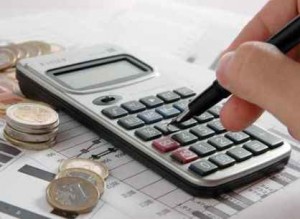 Государственное учреждение – Приморское региональное отделение Фонда социального страхования Российской Федерации
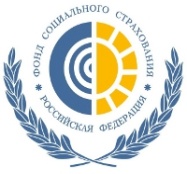 схема пилотного проекта
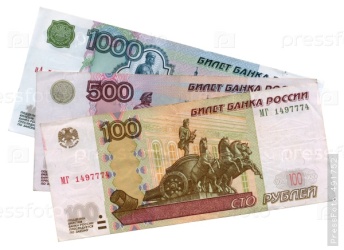 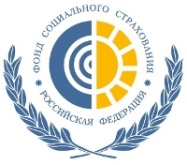 Государственное учреждение – Приморское региональное отделение Фонда социального страхования Российской Федерации
ПОРЯДОК НАЗНАЧЕНИЯ ПОСОБИЙ
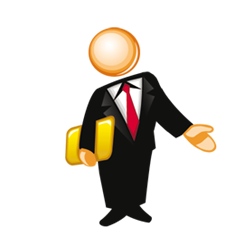 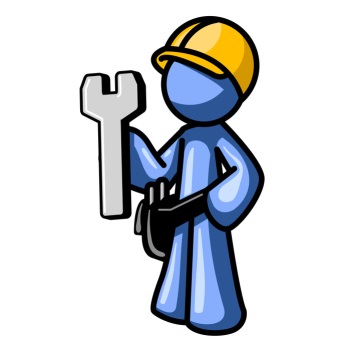 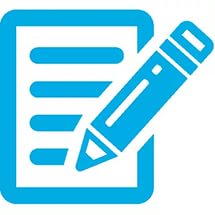 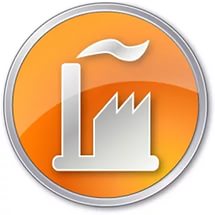 Заявление о выплате
Страхователь
Застрахованное лицо
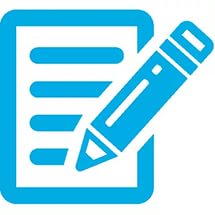 Заявление либо реестр
Оплата пособия
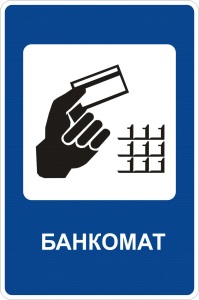 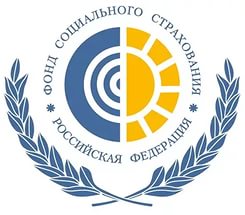 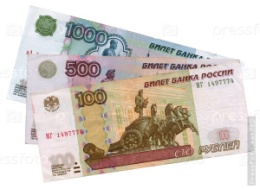 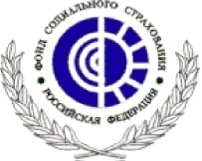 Государственное учреждение – Приморское региональное отделение Фонда социального страхования Российской Федерации
Виды страхового обеспечения
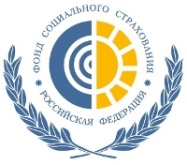 Государственное учреждение – Приморское региональное отделение Фонда социального страхования Российской Федерации
«ЗАЧЕТНАЯ» система выплат 
страхового обеспечения  ДЕЙСТВУЕТ ДО 1 ИЮЛЯ 2017 ГОДА
ФСС
Выделение средств на выплату  пособий
Уплата взносов за вычетом расходов на выплату пособий
Расчет и выплата пособия
РАБОТНИК
РАБОТОДАТЕЛЬ
Заявление и документы
Страхователь (работодатель) выплачивает пособия
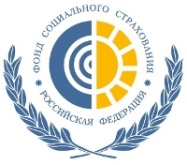 Государственное учреждение – Приморское региональное отделение Фонда социального страхования Российской Федерации
Пилотный проект «ПРЯМЫЕ ВЫПЛАТЫ»  
ДЕЙСТВУЕТ С 1 ИЮЛЯ 2017 ГОДА
ФСС
Сведения для расчета и выплаты пособий
Расчет и выплата пособий
Уплата взносов (через ФНС России)
РАБОТОДАТЕЛЬ
РАБОТНИК
Заявление и документы
ФСС выплачивает пособия
Государственное учреждение – Приморское региональное отделение Фонда социального страхования Российской Федерации
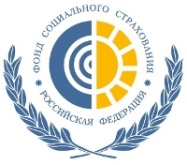 Преимущества нового порядка выплат пособий
ДЛЯ ЗАСТРАХОВАННЫХ ГРАЖДАН 

обеспечение правильности и своевременности начисления пособий; 
самостоятельный выбор способа получения пособий (на счёт либо почтовым переводом);
сокращение конфликтных ситуаций с работодателем;
уменьшается вероятность ошибок при расчёте пособий;
получение пособий независимо от финансового положения работодателя .
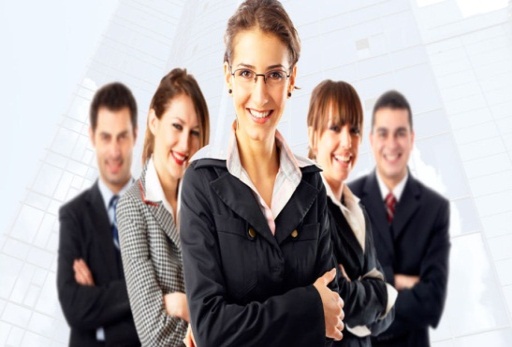 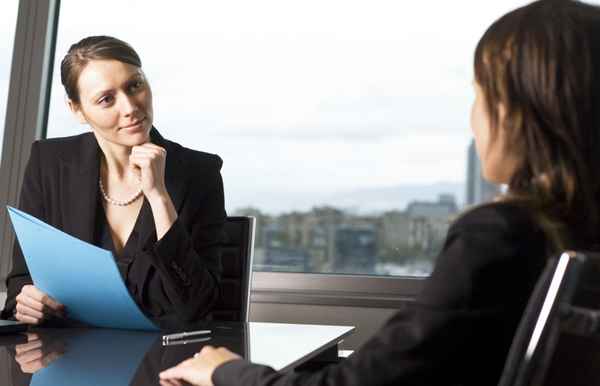 ДЛЯ СТРАХОВАТЕЛЕЙ:

освобождение от функций по расчёту пособий;
высвобождение рабочего времени, тратившегося на расчёт пособий;
исключает отвлечение оборотных средств предприятия для выплаты пособий  до момента финансирования из средств ФСС.
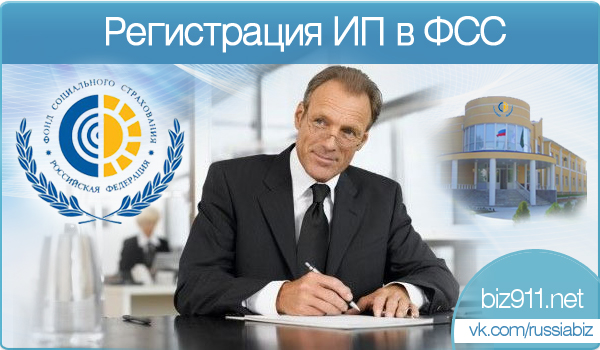 ДЛЯ ФСС РФ:

контроль всех оплачиваемых больничных листков;
переход на применение электронного листка нетрудоспособности;
сокращение случаев страхового мошенничества;
оптимизация расходов.
[Speaker Notes: Начало, причины, цели, задачи]
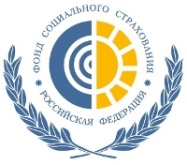 Государственное учреждение – Приморское региональное отделение Фонда социального страхования Российской Федерации
Получателями пособий ЯВЛЯЮТСЯ:

лица, работающие по трудовым договорам;

государственные гражданские и муниципальные служащие;

другие работающие граждане (в соответствии с ч.1 ст.2 Закона № 255-ФЗ, например: священнослужители, члены производственных кооперативов и пр.)
ПРЕЖНЯЯ СИСТЕМА ВЫПЛАТ ПОСОБИЙ И ЗАЧЕТА СОХРАНЯЕТСЯ ДЛЯ ДОБРОВОЛЬНЫХ ПЛАТЕЛЬЩИКОВ ВЗНОСОВ – ИНДИВИДУАЛЬНЫХ ПРЕДПРИНИМАТЕЛЕЙ
(ч.3 ст.2 Закона № 255-ФЗ)
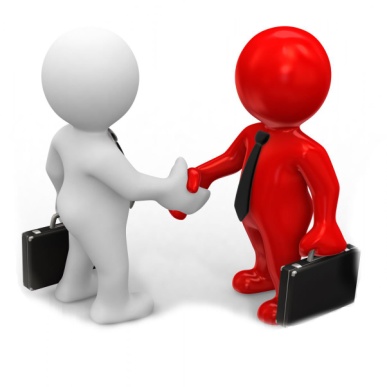 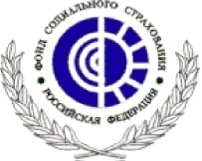 Государственное учреждение – Приморское региональное отделение Фонда социального страхования Российской Федерации
Группы страхового обеспечения, выплачиваемого Фондом:
Пособия, перечисляемые ФСС РФ застрахованному лицу:

по временной нетрудоспособности (в том числе в связи с несчастным случаем на производстве и профзаболеванием);
по беременности и родам;
при постановке на учёт в ранние сроки беременности;
при рождении ребёнка;
по уходу за ребёнком до 1,5 лет;
за дополнительный отпуск пострадавшему на производстве
Виды расходов возмещаемых страхователю, перечисляемых  на его расчётный счёт:

по оплате 4-х дополнительных дней для ухода за детьми-инвалидами;
на выплату пособия по временной нетрудоспособности за счёт межбюджетных трансфертов;
на погребение;
на предупредительные меры по сокращению производственного травматизма и профзаболеваний
возмещение расходов службе по вопросам похоронного
            дела, перечисляемые на расчётный счёт специализированной службы
[Speaker Notes: Начало, причины, цели, задачи]
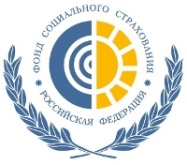 Государственное учреждение – Приморское региональное отделение Фонда социального страхования Российской Федерации
Сроки для выплаты пособий
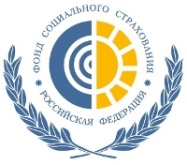 Государственное учреждение – Приморское региональное отделение Фонда социального страхования Российской Федерации
По всем остальным видам пособий представляются только комплекты документов с описью на бумажном носителе. Электронные реестры не предусмотрены. 

Ссылки для скачивания программы и другая полезная информация 
на сайте ГУ – ПРО ФСС РФ www.r25.fss.ru
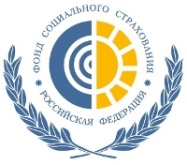 Государственное учреждение – Приморское региональное отделение Фонда социального страхования Российской Федерации
Реестр сведений, необходимых для назначения и выплаты ежемесячного пособия по уходу за ребенком
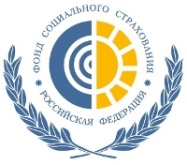 Государственное учреждение – Приморское региональное отделение Фонда социального страхования Российской Федерации
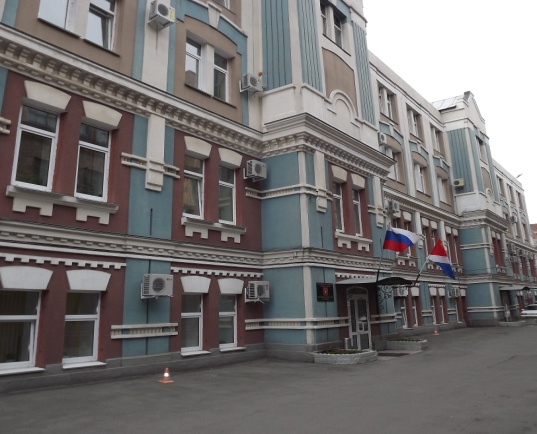 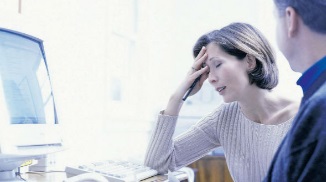 Застрахованное лицо
Страховщик (территориальный орган Фонда)
Работник (застрахованное лицо) имеет возможность самостоятельно обратиться в ФСС РФ  в случае прекращения предприятием (страхователем) деятельности, в том числе при невозможности установления его фактического местонахождения, на день обращения застрахованного лица за назначением пособия.
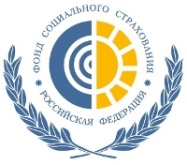 Государственное учреждение – Приморское региональное отделение Фонда социального страхования Российской Федерации
Горячие линии и контактные данные по проекту "Прямые выплаты"
Приморское региональное отделение Фонда социального страхования РФ
690990, г. Владивосток, ул. Муравьева-Амурского, 1б,  e-mail: info@ro25.fss.ru 




Филиал № 1			Филиал № 2
692331, г. Арсеньев, ул. Островского, 10-А	692760 г. Артем, ул. Кирова 55
тел. (42361) 4-47-24, 3-02-36 		тел. (42337) 4-35-98, 3-56-92

Филиал № 3			Филиал №5   
690990, г. Владивосток,			692904, г. Находка ул. Школьная, 1А  
ул. Муравьева-Амурского, 1б, 		тел. (4236) 69-99-39, 69-99-33
тел: 220-91-93

Филиал № 6			Филиал №7
692519, г. Уссурийск, ул. Ленина, д.98	692031, г. Лесозаводск, ул. Калининская, 24-а  
тел. 8 (4234) 32-47-01; 32-95-20		тел.: (42355) 2-33-37, (42355) 2-44-99				692245, г. Спасск-Дальний, ул. Советская, 64				 тел.: (42352) 2-12-70, (42352) 2-01-97 

Филиал №8			Филиал № 9	
692132, г. Дальнереченск, 		692446, г. Дальнегорск, пр-кт 50 лет Октября, 89
ул. Михаила Личенко, д.19 		тел. (42373) 3-26-71, 2-75-39 
тел. 8 (42356) 33-6-76
			
Информация на сайте www.r25.fss.ru